APES Unit 4
Earth Systems
GEOSPHERE
Geologic History of the Earth
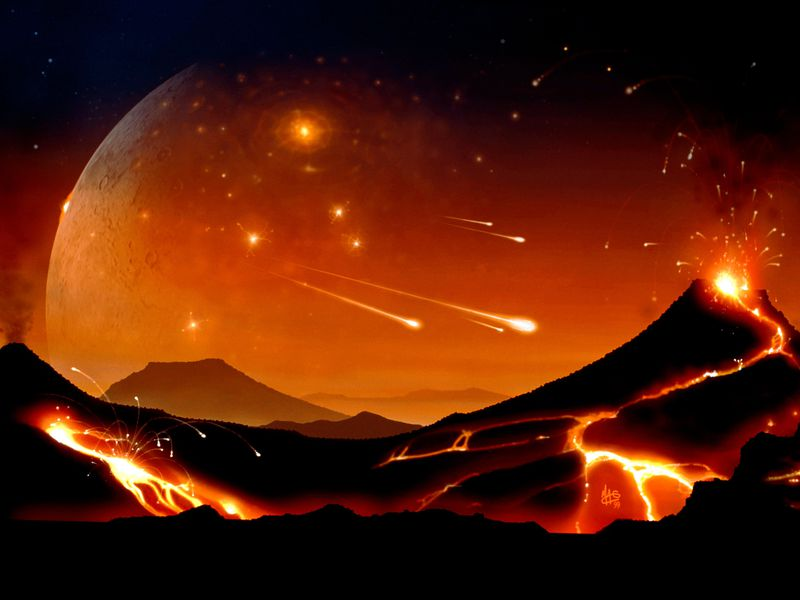 Earth is 4.5 billion years old

Earth likely had a solid surface shortly after formation

Earth’s surface is constantly changing due to tectonic processes and weathering and erosion
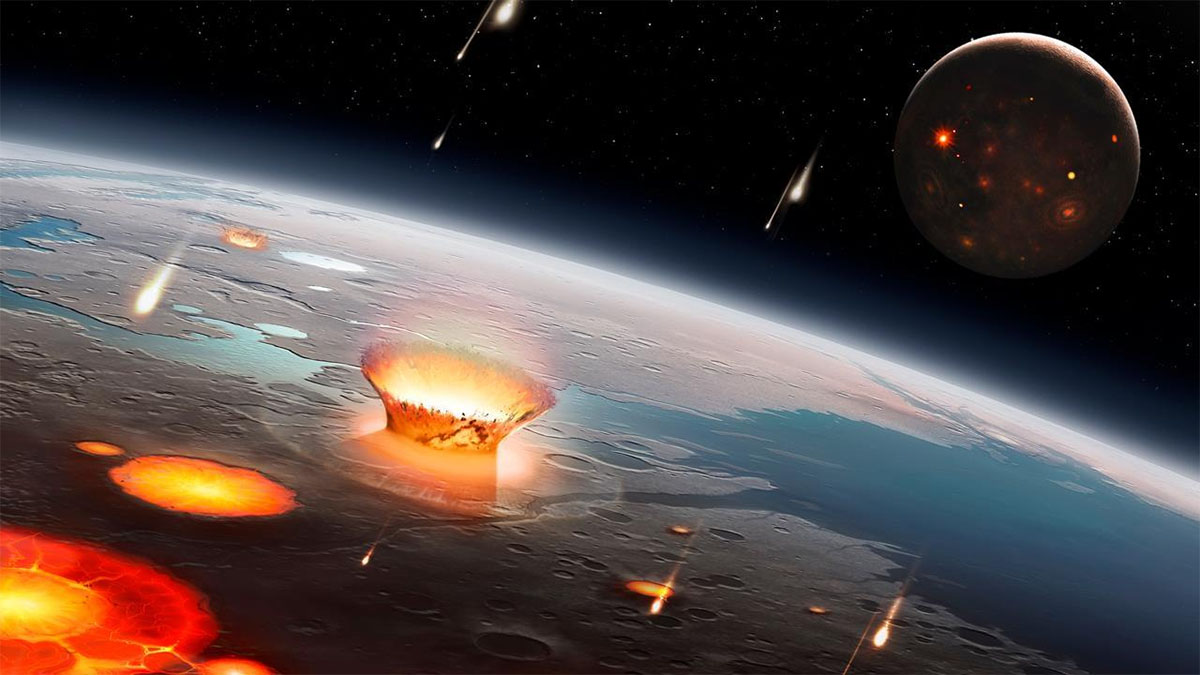 Theories about Earth’s key events
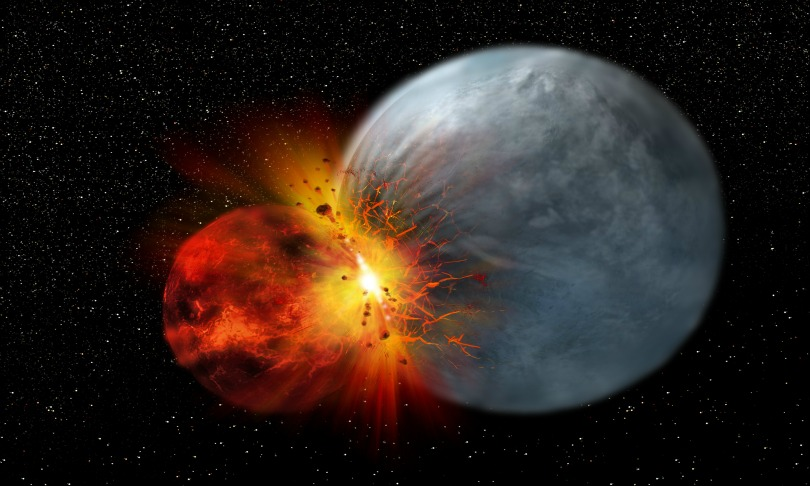 The moon formed from a collision with a rogue planet
Water accumulated due to the impact of thousands of ice comets
A molten outer core allowed for a strong magnetic field and stable atmosphere
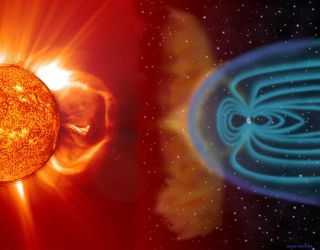 Earth Processes
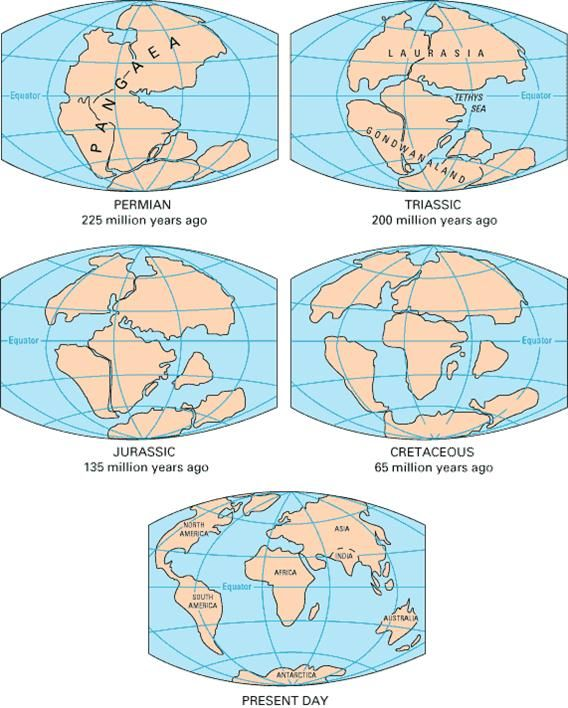 Tectonics refer to large scale processes that change the Earth’s crust.
Evidence
Earthquake/volcano activity
Rock cycle
Movement of landmasses
Paleomagnetism
Geologic history
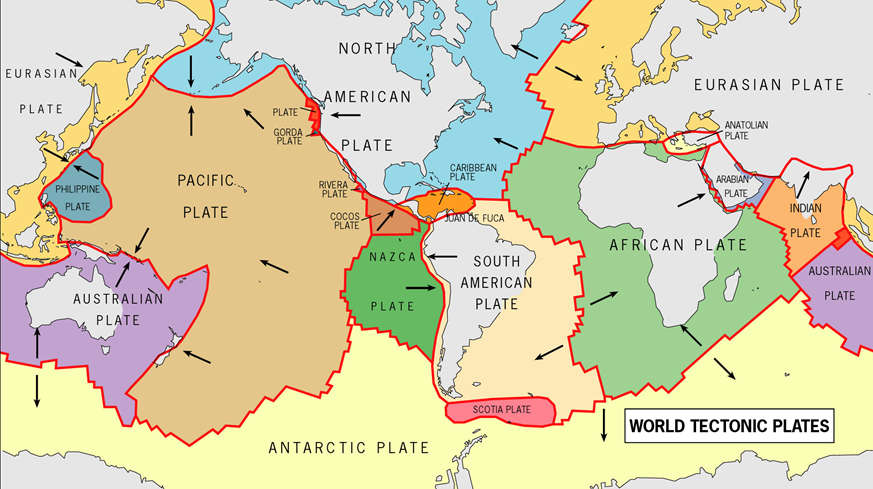 Earth Processes
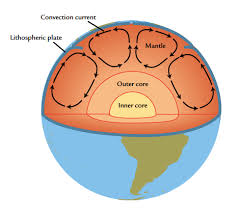 Convection currents circulate material in the upper mantle due to temperature differences. 
Hot material rises  and cool material sinks.
How the currents interact with the crust determine the direction of plate movement.
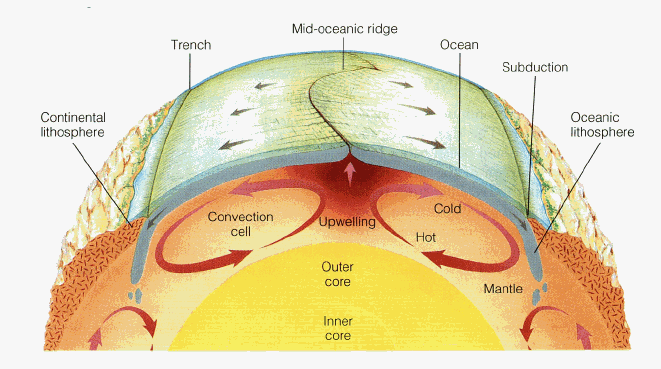 Divergent Boundaries
Places where tensional stress  pulls plates apart.
Landforms: Mid-ocean ridges, rift valleys
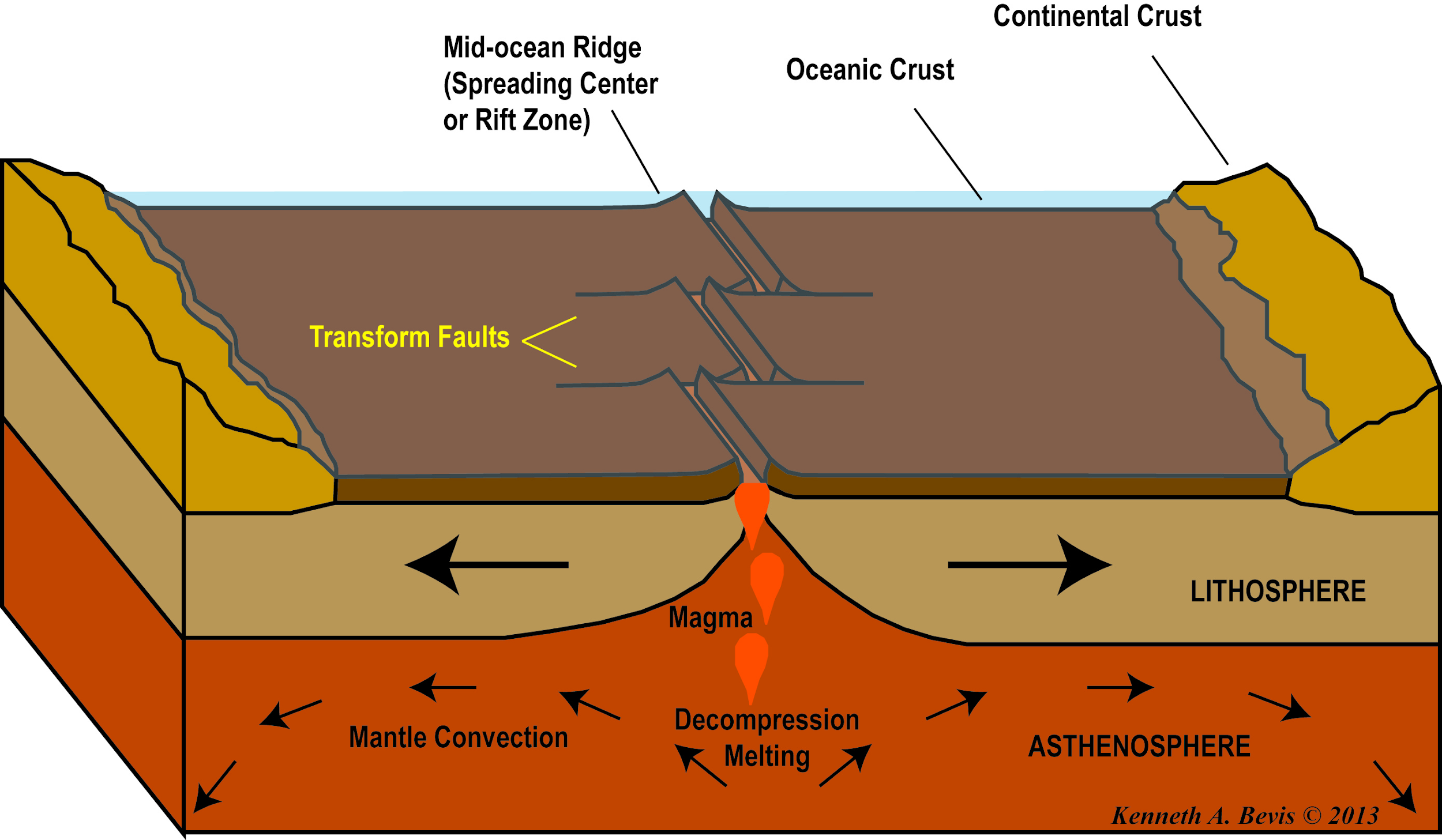 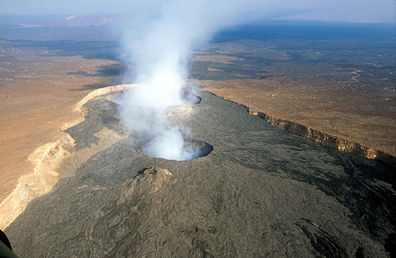 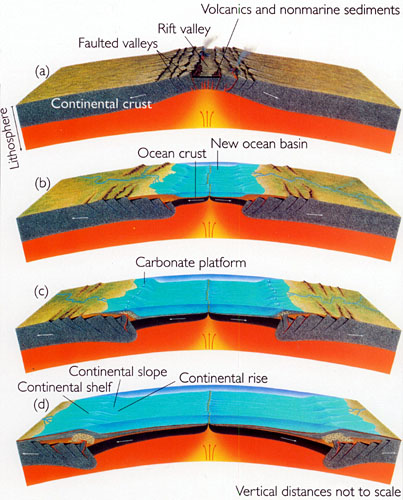 Divergent Boundaries
Seafloor spreading creates new ocean floor as plates move apart.
The youngest rocks are at the mid-ocean ridges.
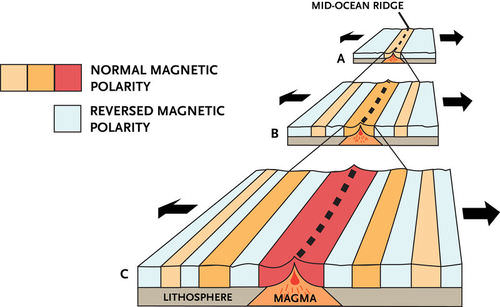 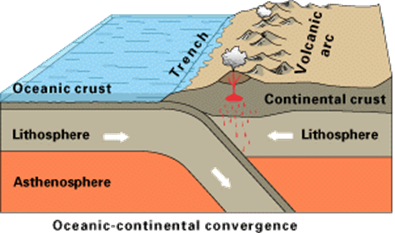 Convergent Boundaries
Places where compressional stress pushes plates together.
Landforms: Subduction zones, trenches, volcanic island arcs, mountain ranges
Oceanic crust that is more dense sits lower in the mantle and is more likely to subduct under less dense, continental crust.
Convergent Boundaries
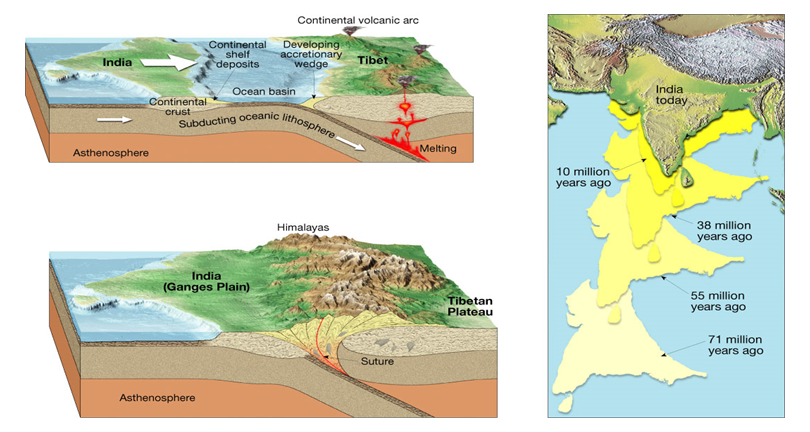 Transform Fault Boundaries
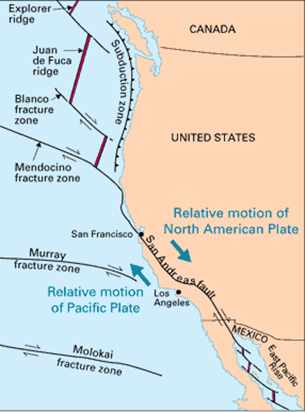 Places where shear stress twists rocks causing them to move past each other.
No landforms, high earthquake activity.
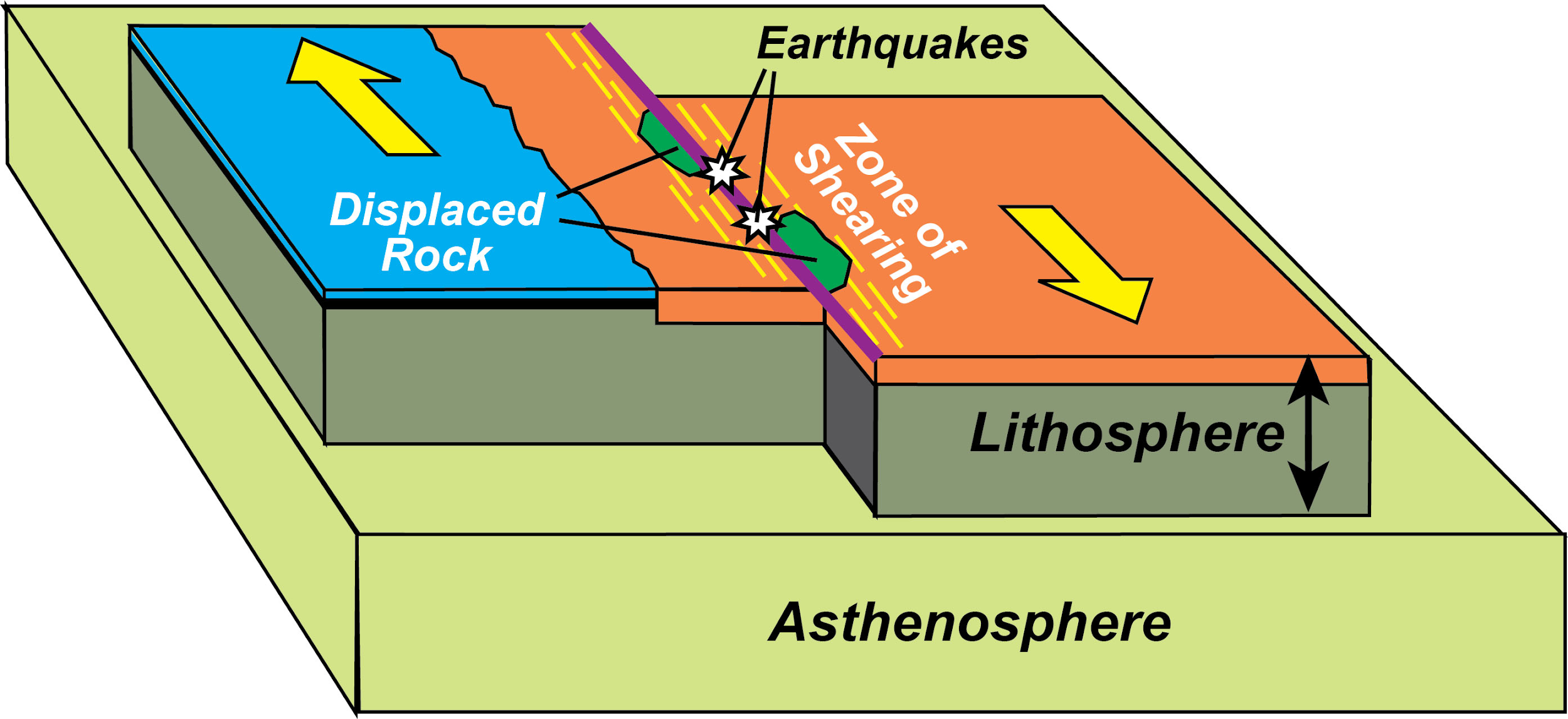 Earthquakes
STRESS 			   STRAIN					FAULTS
(Force on rocks)			(Weakening of rocks)			(Rocks break/fracture)

The major cause of earthquake
activity is stress acting on rocks 
causing faults.
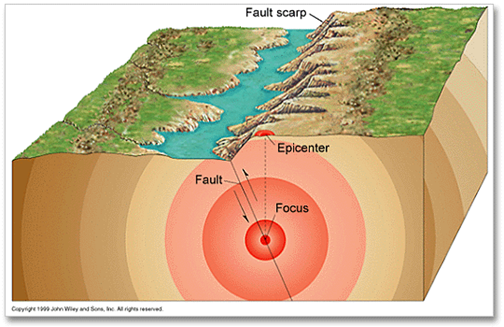 Volcanoes
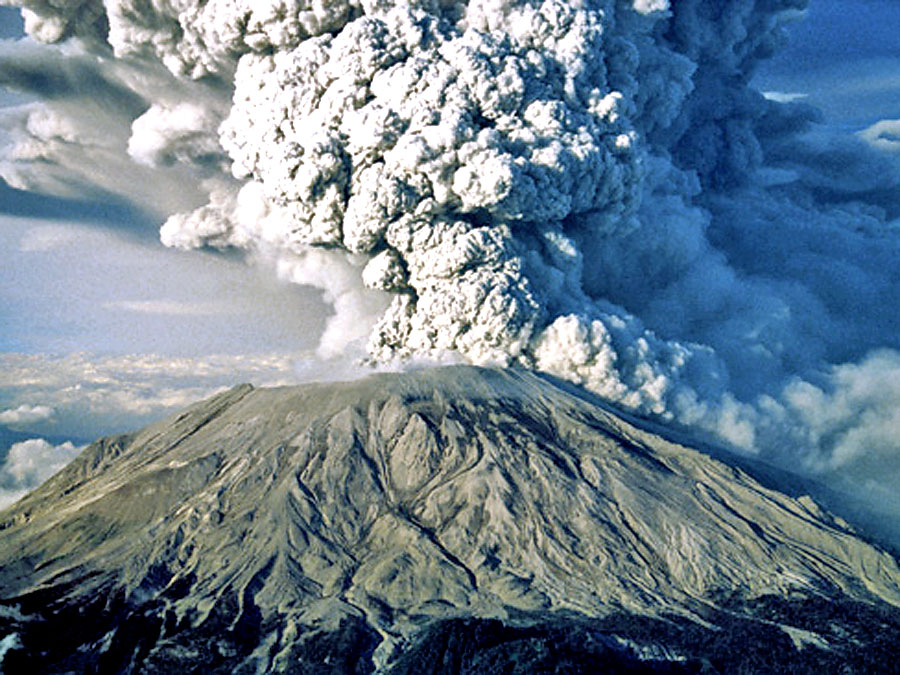 Volcanism involves any movement of magma to the surface. 
Volcanic rock is the initial source of material for the rock cycle because it forms igneous rock.
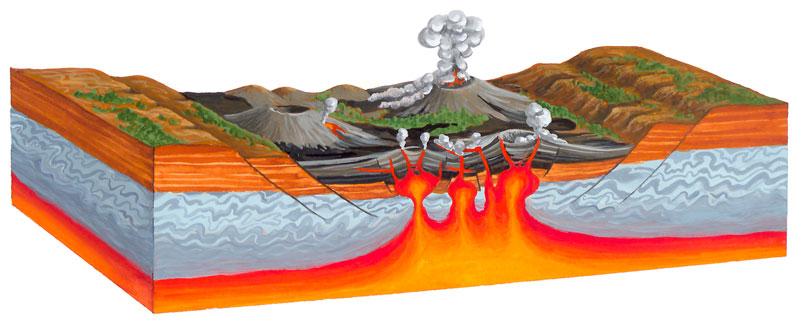 The Rock Cycle
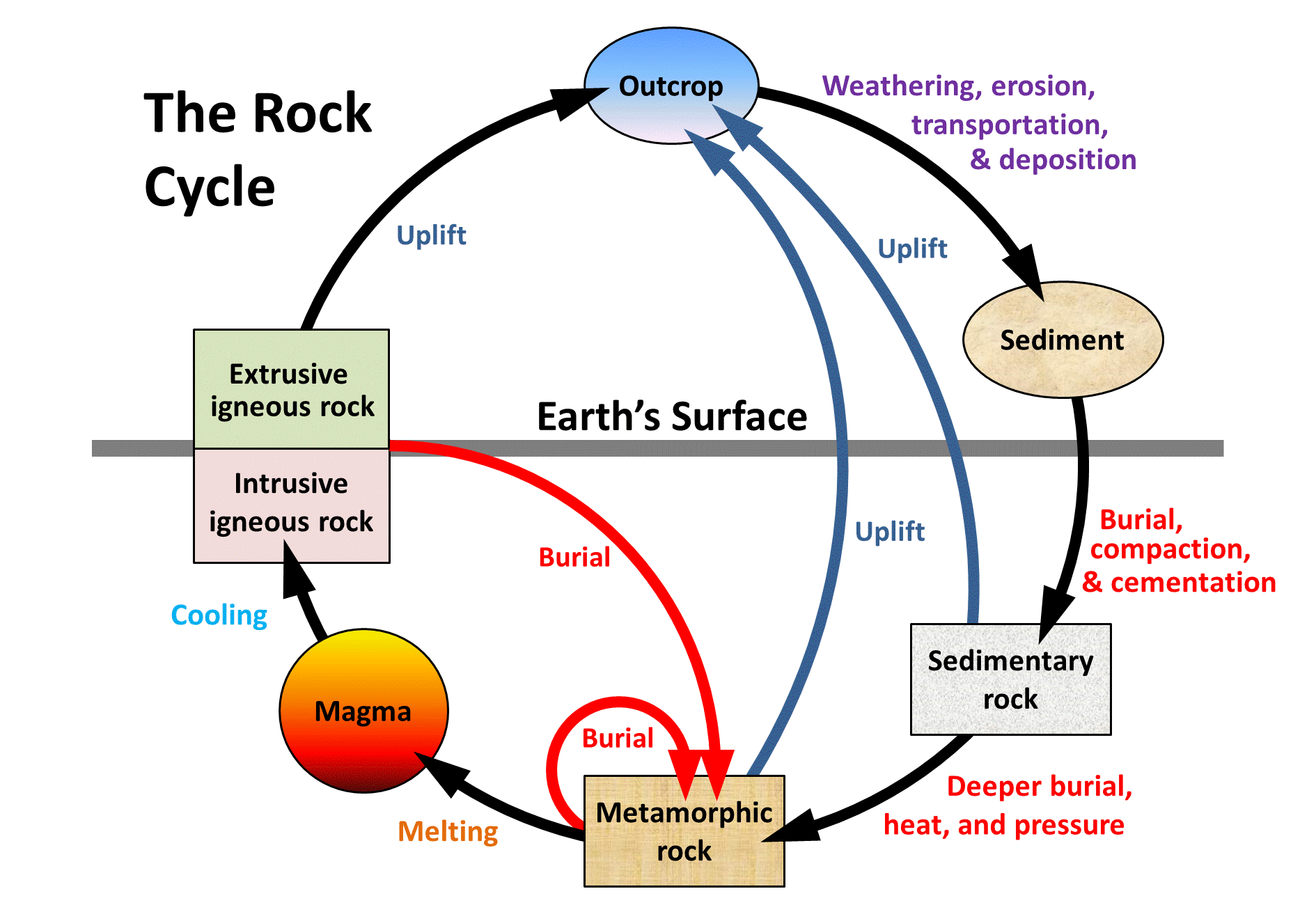 : the continuous transformation  of rocks from one form to another (igneous, metamorphic, sedimentary), driven by geologic forces
Weathering
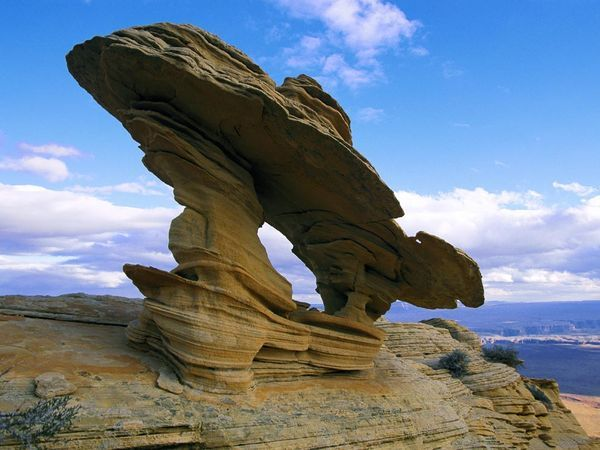 : the process of breaking rocks into smaller pieces
Generates sediments through mechanical/physical processes or chemical reactions.
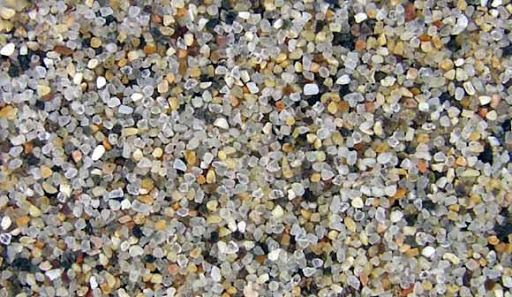 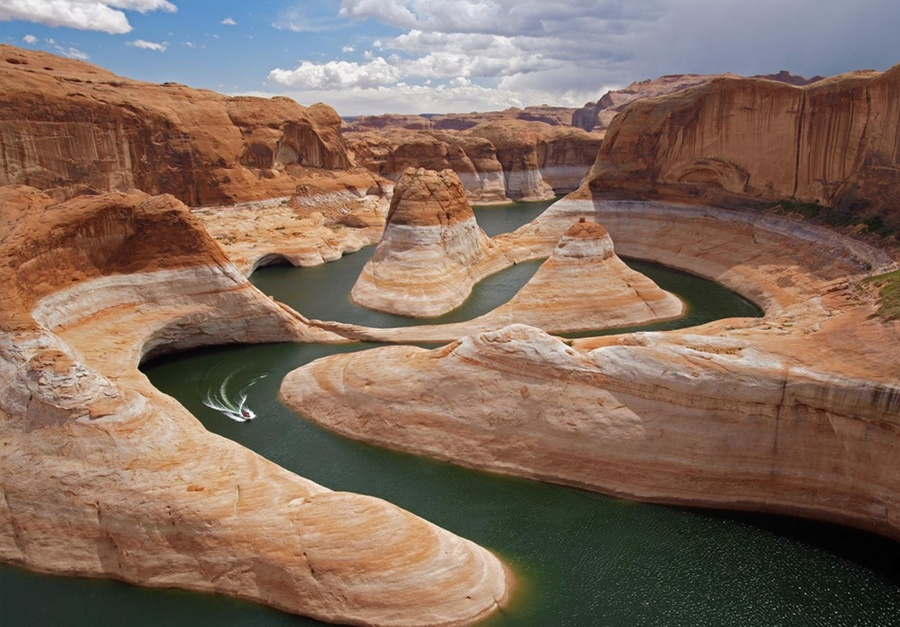 Erosion
: the transport of sediments from one location to another
Forces include wind, water, ice, living organisms. 
Factors that affect amount of erosion include amount of force, size of sediment, and location.
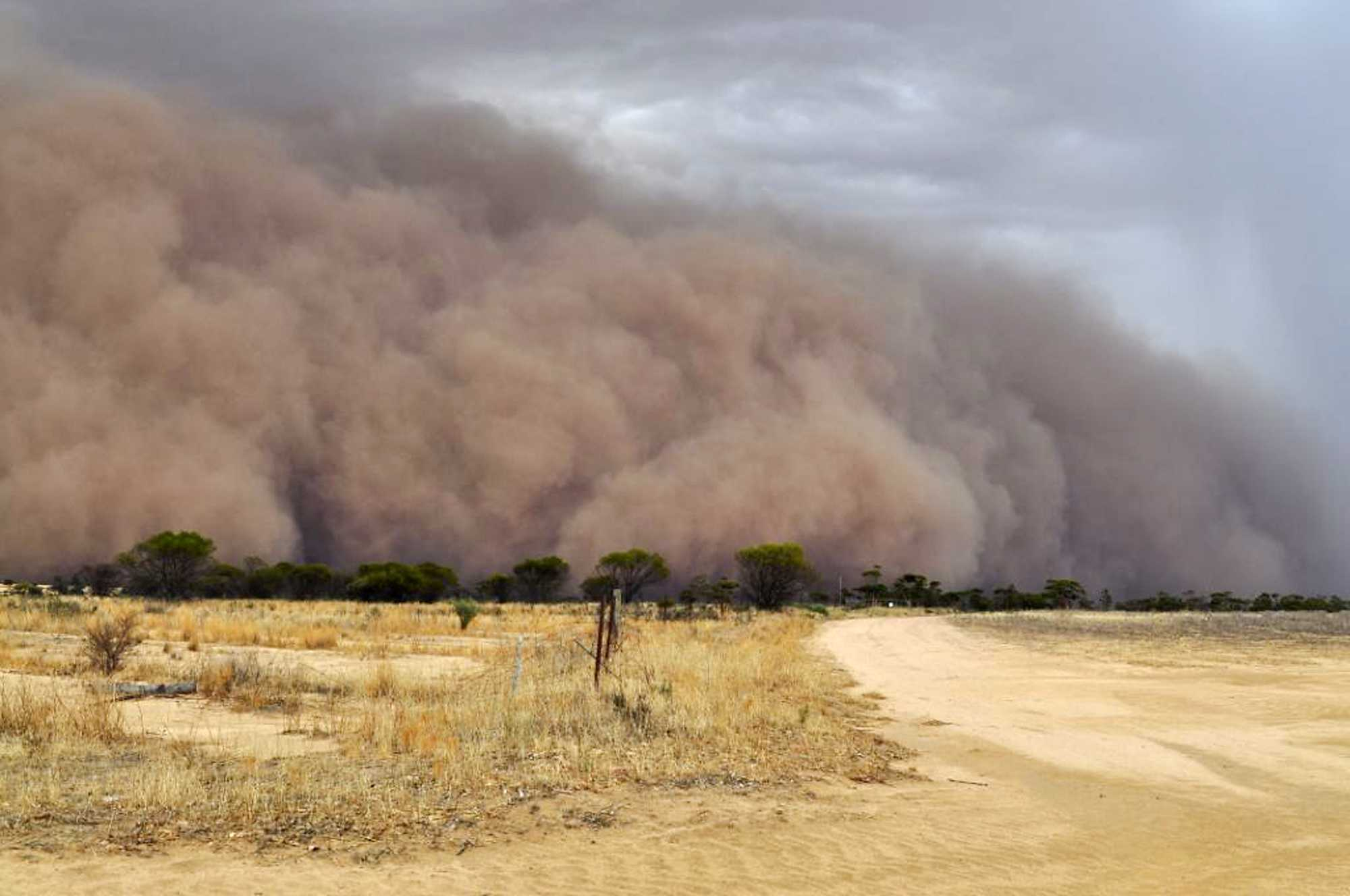 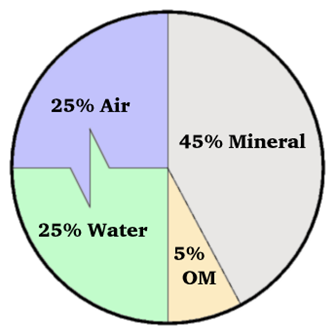 Deposition
: dropping of sediments in a new location
Deposition of sediments builds the foundation for soil

Soil is the portion of the Earth’s crust that supports plant growth
Composition of Soil
50% Water and air
45% Minerals
5% Organic matter (decomposing plants and animals also called humus)
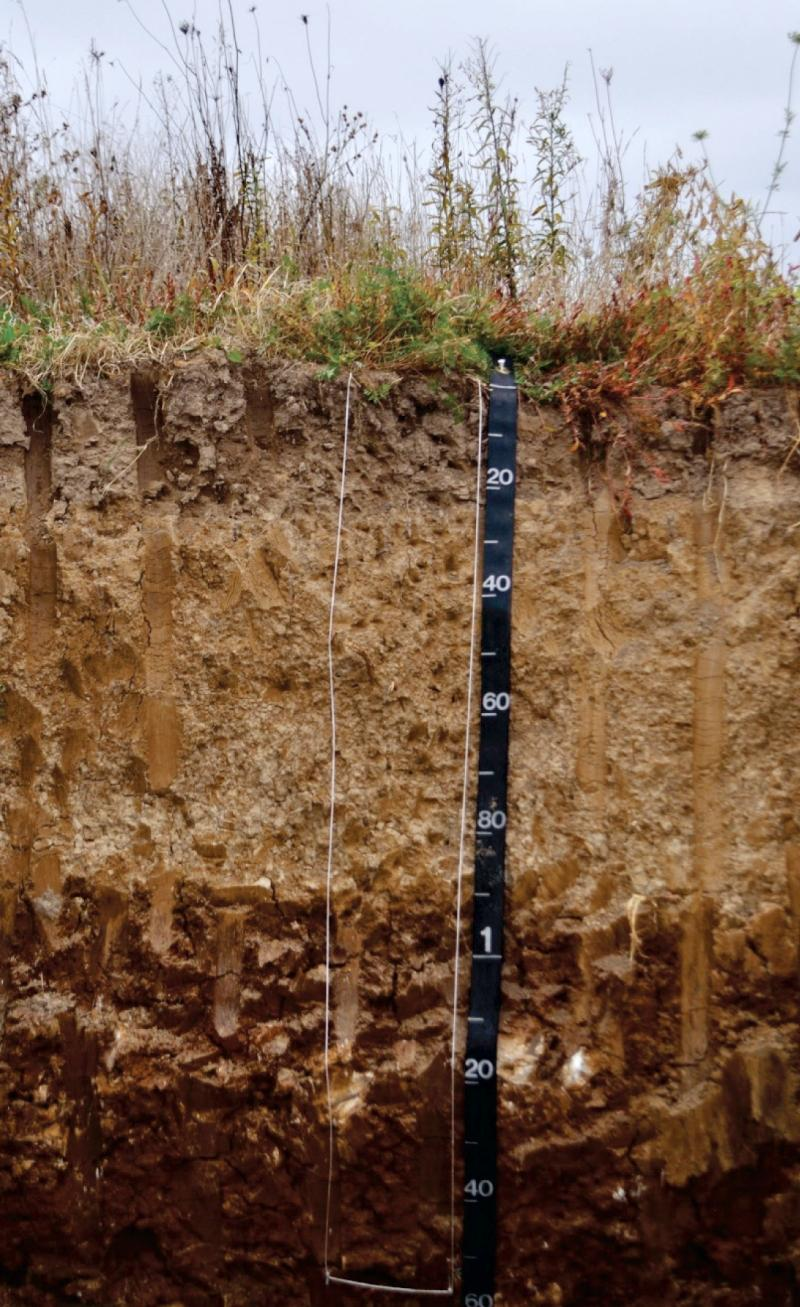 Soil development
From above: deposition of organic material from dead organisms and their waste

From below: weathering of rocks and minerals provide raw material
Soil Properties (Physical)
The amount of weathering can create different textures of soil based on sediment size. 
Size categories: sand, silt, clay
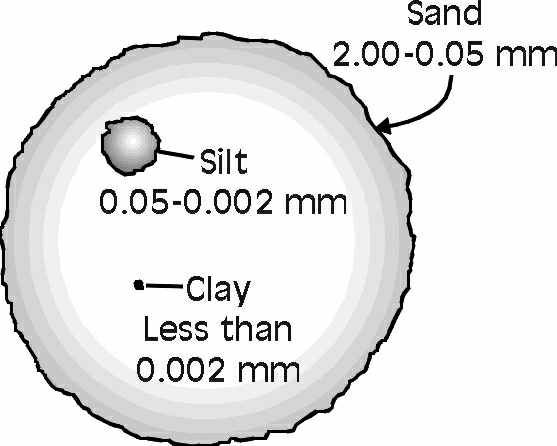 Soil Texture Triangle
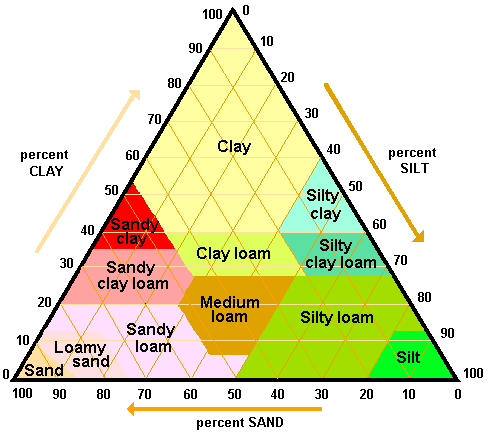 To use the diagram:
Look at the percentages of clay, silt and sand in a soil sample and find where the 3 percentages meet.

Example:
30% Clay, 10% Silt, 60% Sand
 = _____________
Soil Properties (Physical)
Soil texture directly relates to water drainage through soils.
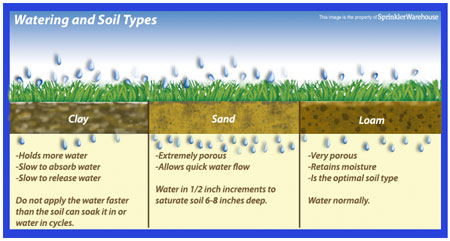 Soil Properties (Chemical)
Cation Exchange Capacity is a measure of negatively charged spaces in soil able to capture positively charged cations by electrostatic force
Common cations = Ca2+, Mg2+, Na2+, K+
High CEC = ability to retain nutrients,
 buffer against acidification
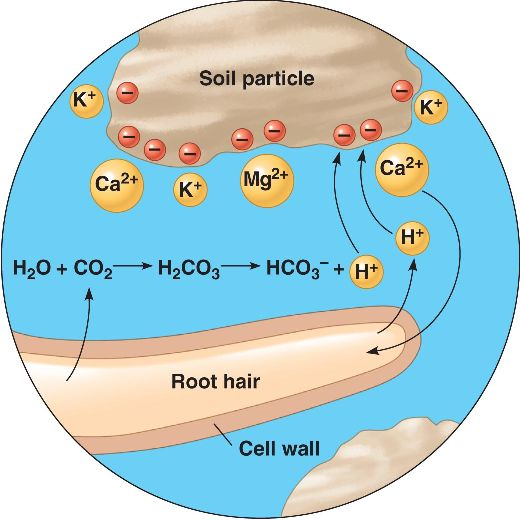 Soil Properties (Chemical)
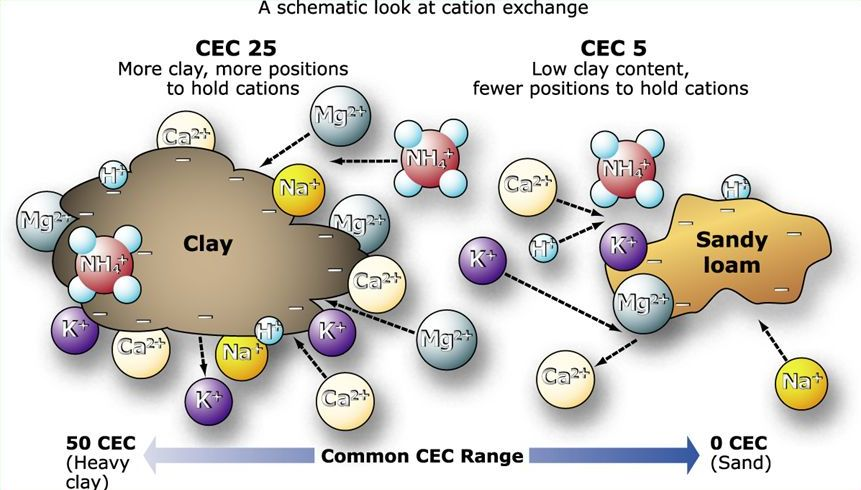 High levels of clay and organic material increase CEC. 

Sand has poor CEC.

Acidic soils retail more H+, Al+, Mn+  (acidic cations)
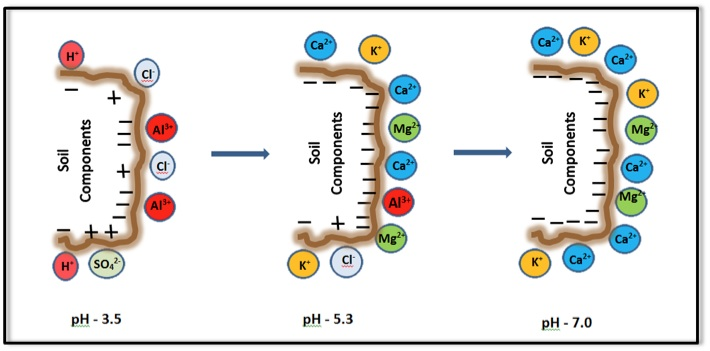 Soil Properties (Biological)
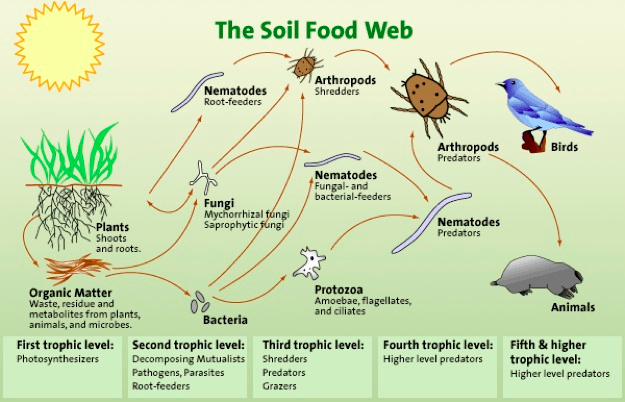 Soil Profiles/Horizons
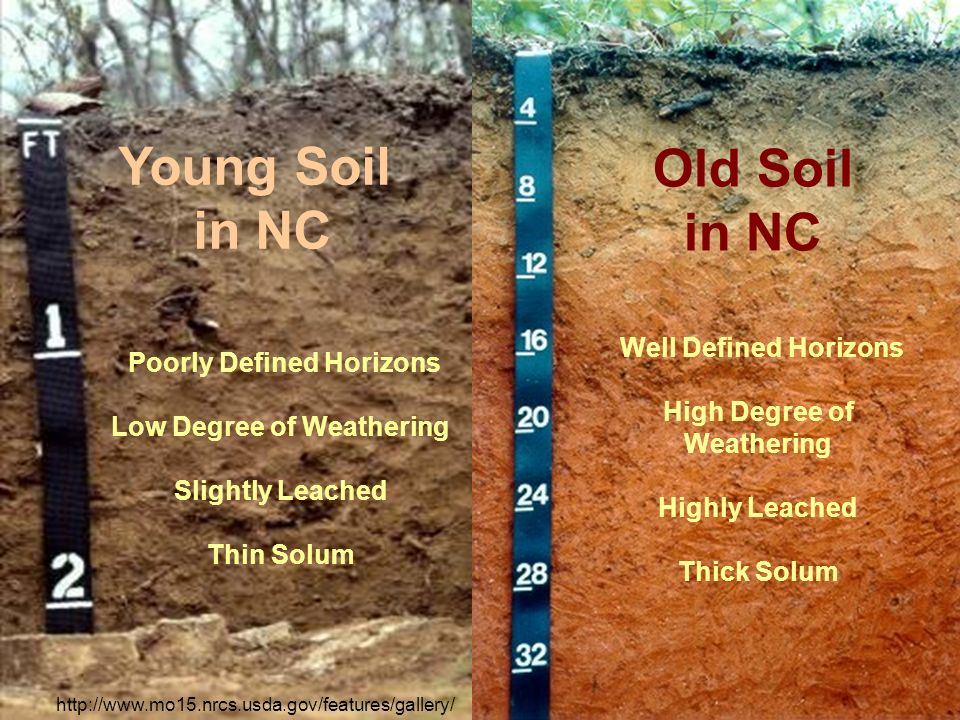 As soil forms it separate into layers called horizons that are distinguished by color, texture, and composition.
Older soils generally develop thicker profiles and more well defined horizons.
A cross section of soil from the surface to bedrock is called a soil profile.
Soil Horizons
A Horizon (topsoil)
Surface soil/topsoil
Organic mixed with mineral material
Most biological activity
O Horizon (humus)
Decomposed organic material
Thicker in high productivity ecosystems
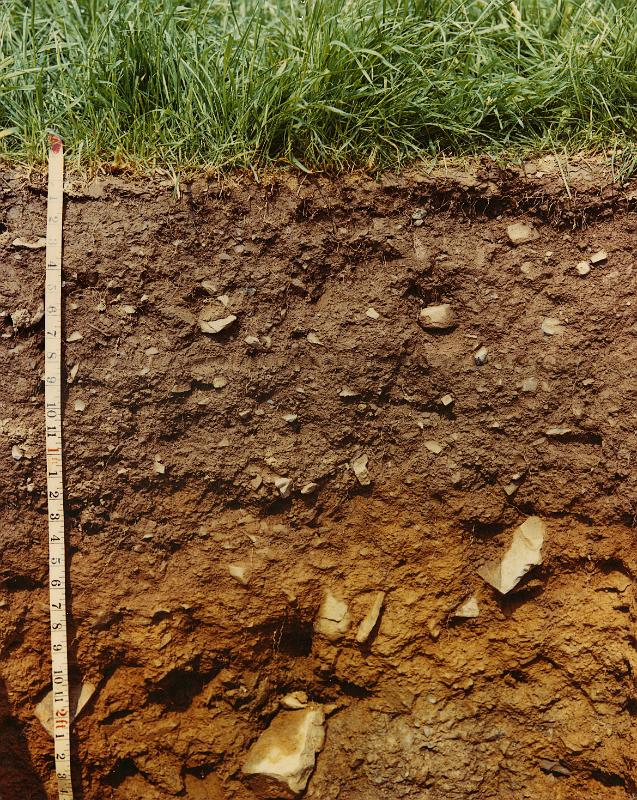 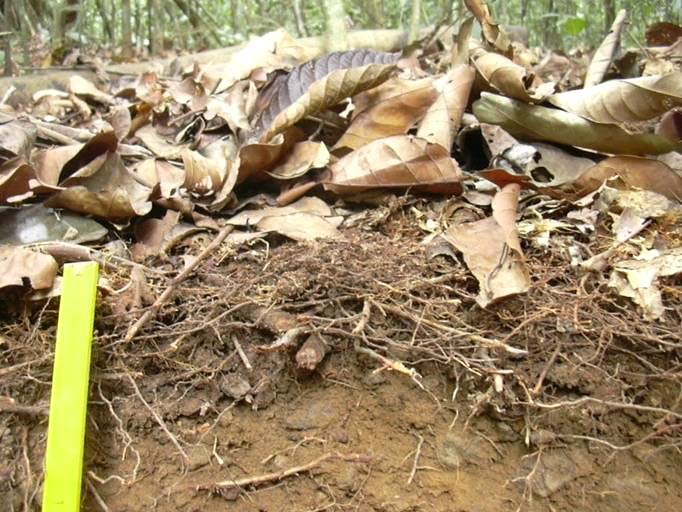 Soil Horizons
B Horizon (subsoil)
In some acidic soils 
Metals and nutrients are leached, or eluviated, from above (iron, aluminum, organic acids)
E Horizon (Eluviated)
In some acidic soils 
Metals and nutrients are leached, or eluviated, from above (iron, aluminum, organic acids)
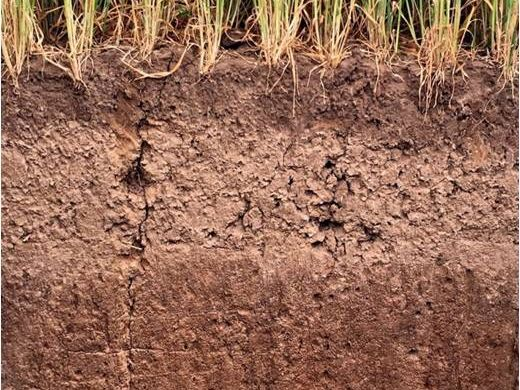 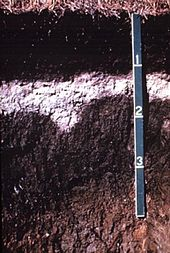 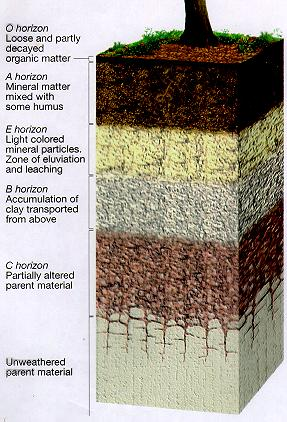 Soil Horizons
C Horizon
Least weathered
Similar to the parent material (bedrock)
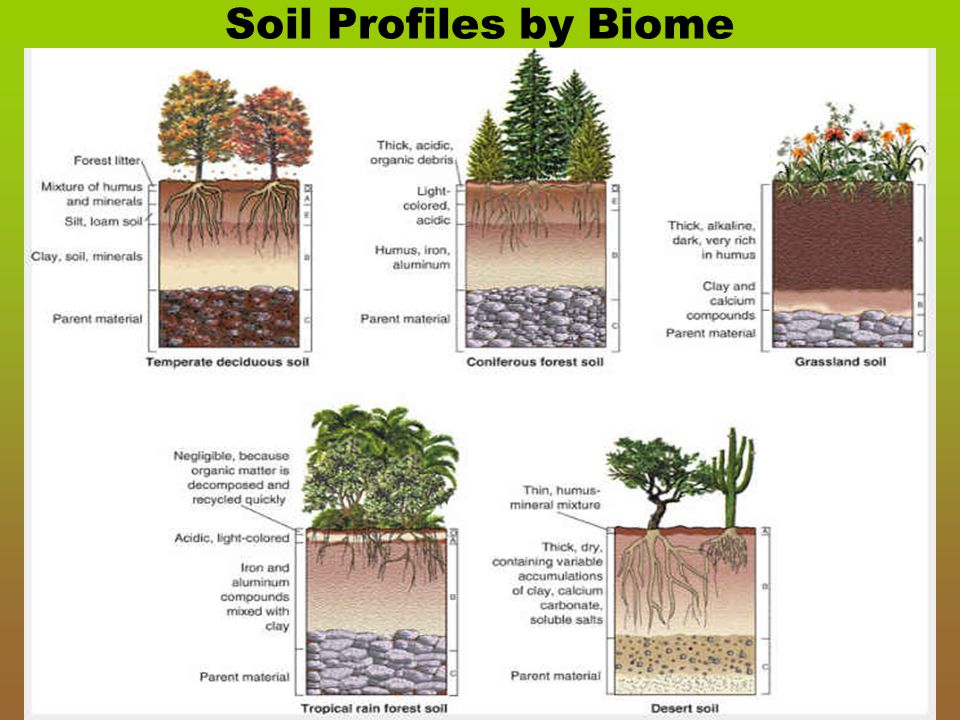 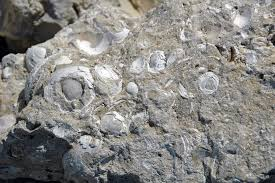 What makes a good soil?
Parent material (minerals)
Quartz = nutrient poor
Calcium carbonate= high pH, high nutrient content
Organisms
Plants absorb nutrients, secrete acid
Animals create tunnels for aeration
Decomposers recycle nutrients
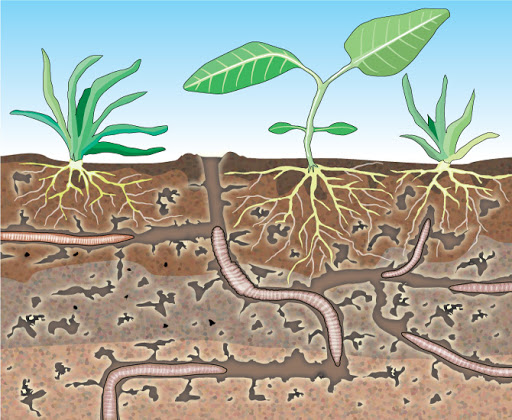 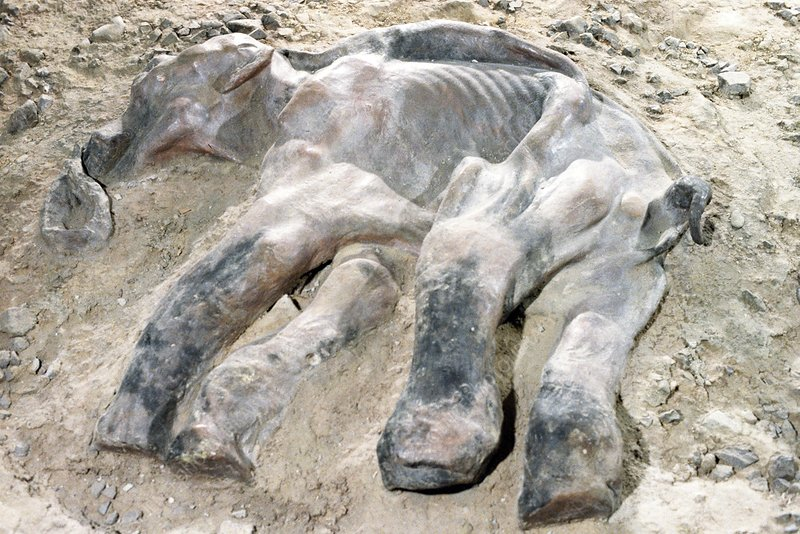 What makes a good soil?
Location/Climate
Too cold = organic material does not decompose
Tropical = rapid weathering, leaching, and absorption of nutrients leaving nutrient poor topsoil
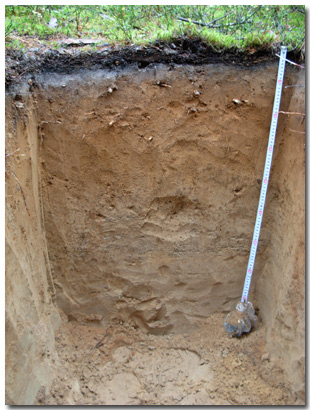 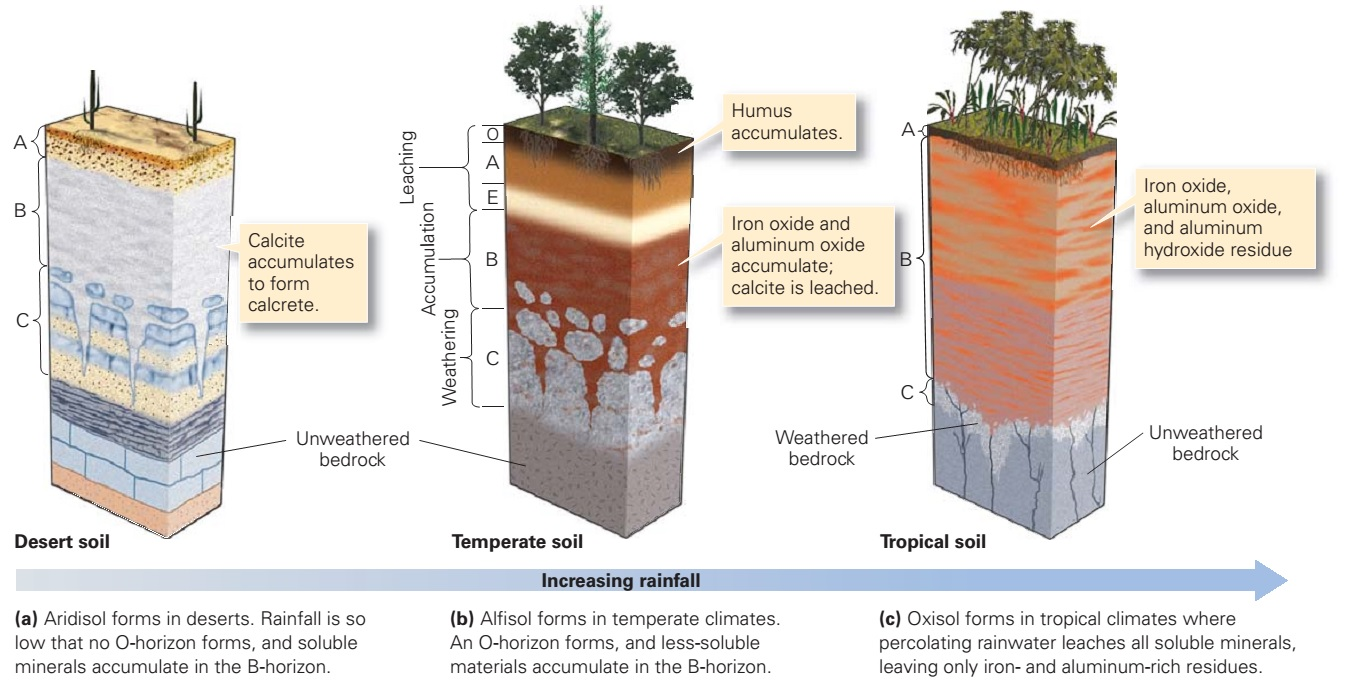 Human impact on soils
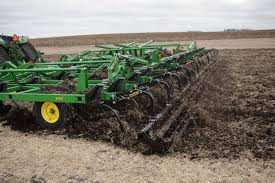 Agriculture
Disruption of topsoil
Increased erosion/loss of nutrients
Compaction of soils from equipment/livestock
Decrease of pH from pesticide use
Increased leaching from irrigation
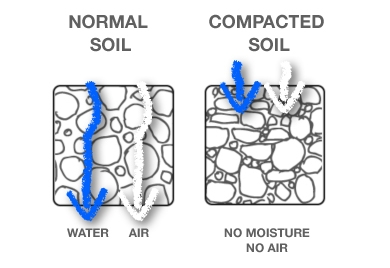 Human impact on soils
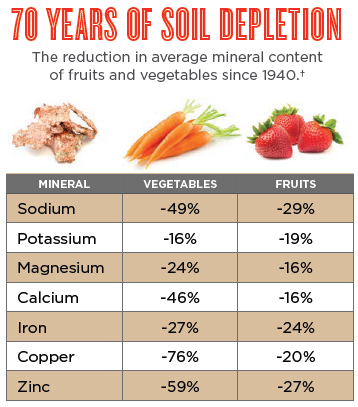 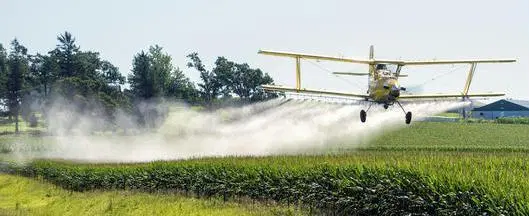 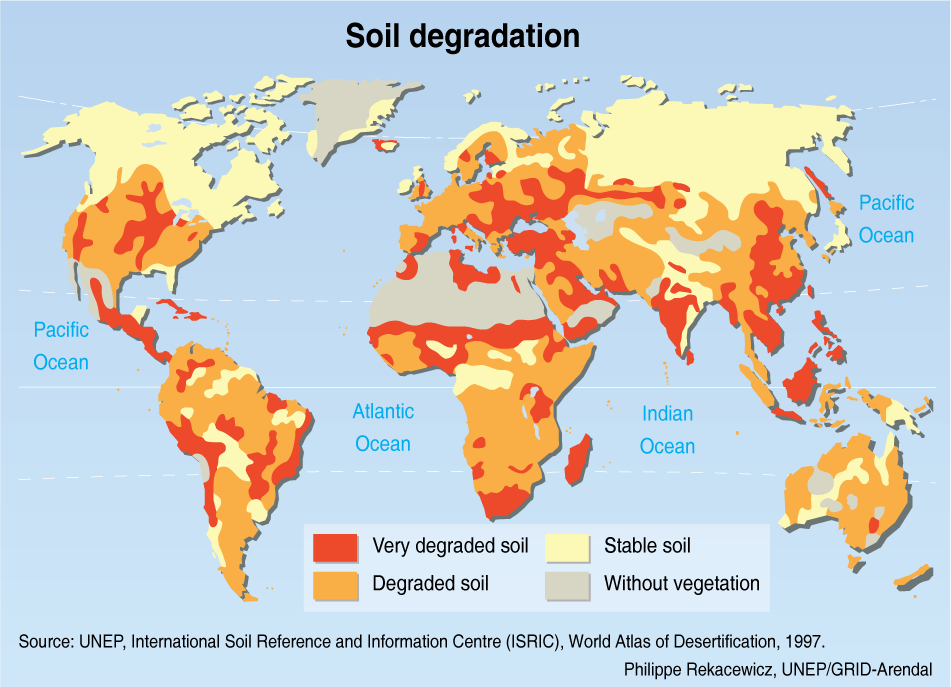 HYDROSPHERE
Water in soil
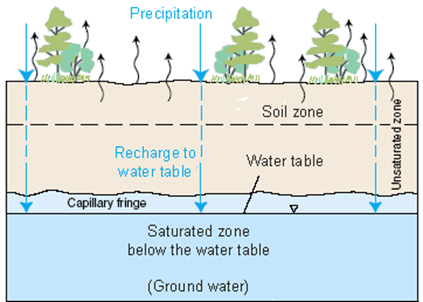 Infiltration from the water cycle contributes to water stored in rocks and soil. 
Water stored underground becomes a part of groundwater.
Water in soil
Characteristics of soil/rock determine how much water infiltrates and how long it takes to filter.
Permeability: ability of water
 to pass through a material.
Porosity: amount of space
 between sediments.
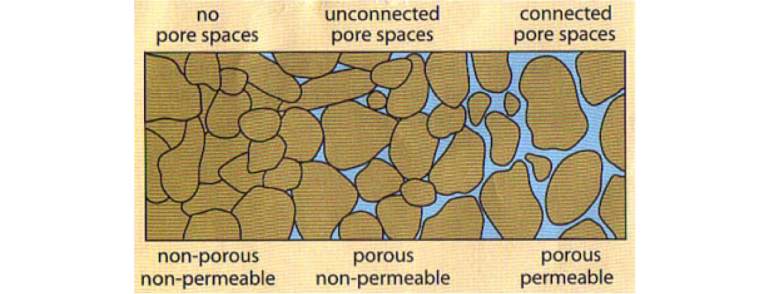 Groundwater profiles
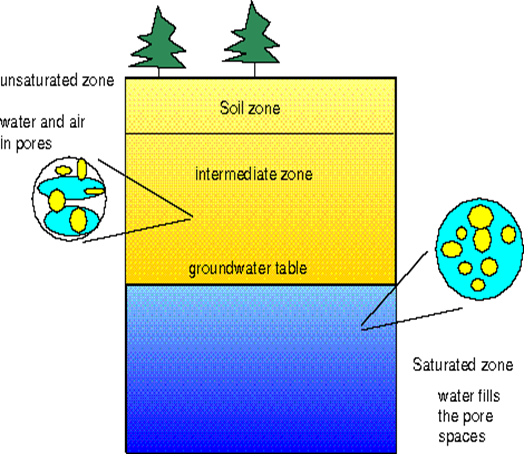 Zone of aeration: from the surface to the water table

Water table: highest point of water underground

Zone of saturation: area of water storage, water fills all sediment spaces
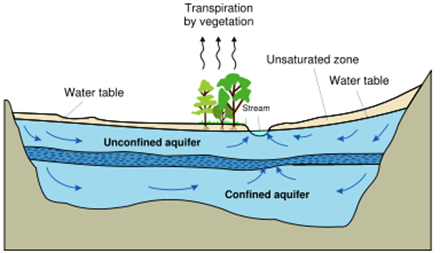 Groundwater
: any area where water is stored
 underground
Also called aquifers. 

Surrounded by impermeable layers of rock or soil called aquicludes
May or may not have direct access to the surface
Groundwater concerns
Humans can access groundwater through wells.

Most groundwater is used for irrigation of crops.

Groundwater must be recharged by precipitation/infiltration.
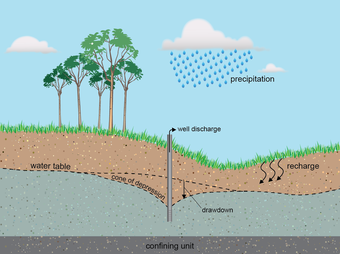 Watersheds
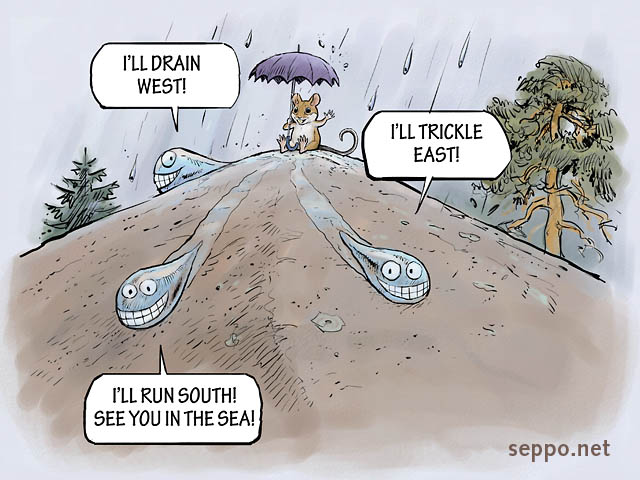 : an area of land that collects runoff and directs it into groundwater systems or surface features
Characterized by topography and surface material.
Watersheds
Precipitation that falls on a region is directed into watersheds based on ridges of elevation called divides. 

Inside a watershed the amount water that infiltrates into groundwater vs. collecting in surface water is based on the amount of permeable surfaces.
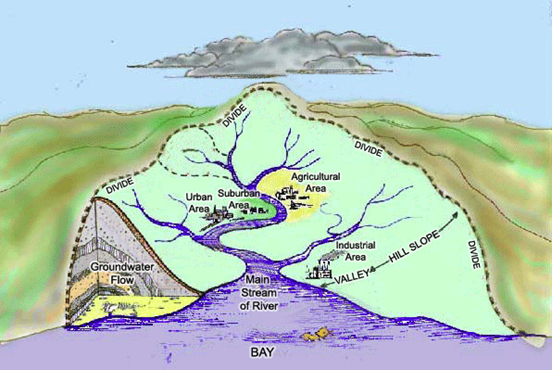 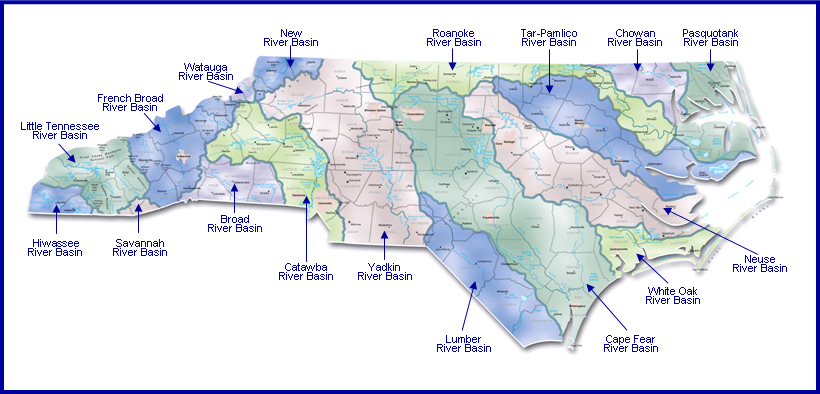 Types of watersheds
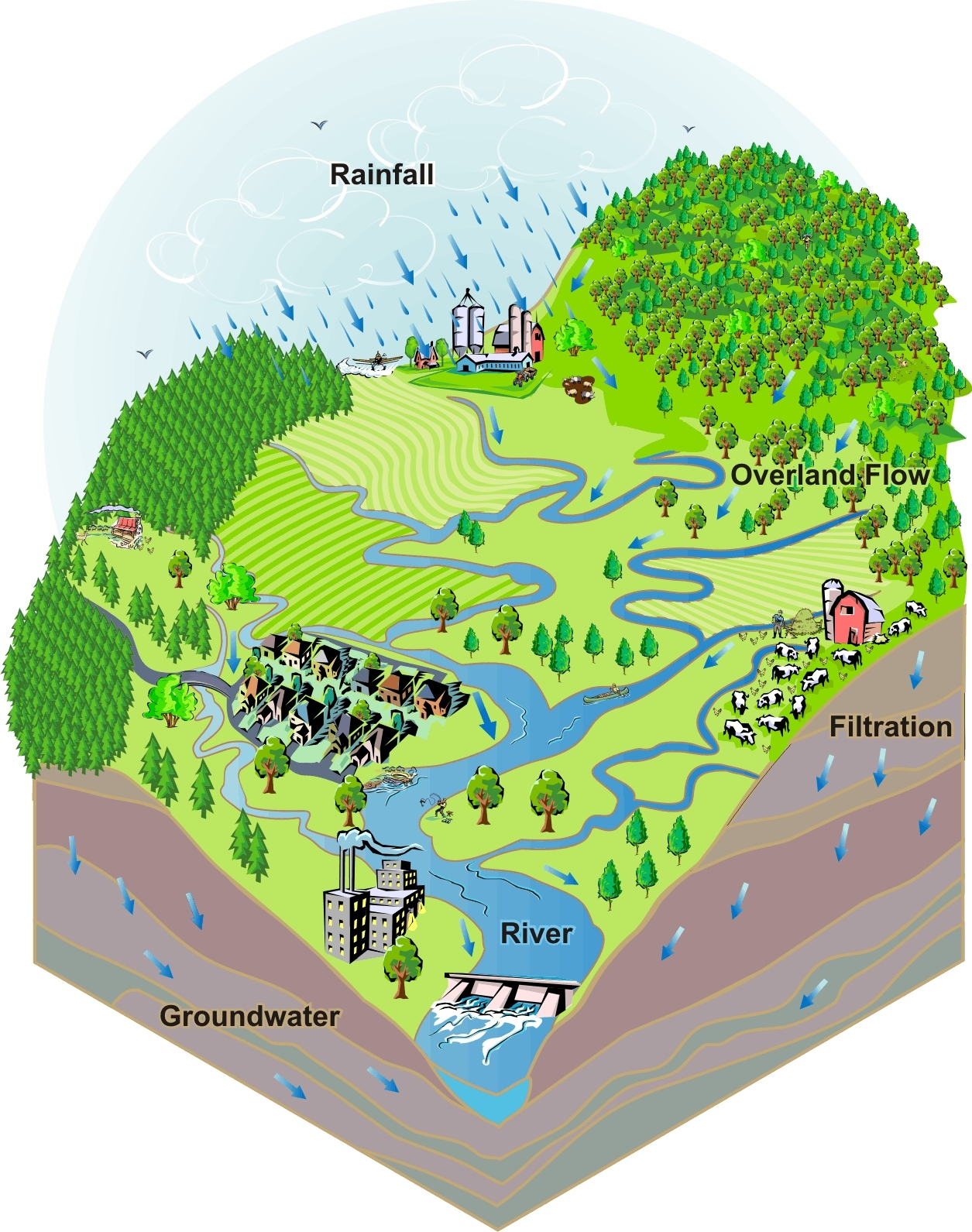 Agricultural
barren fields, compact soil, less infiltration. Fewer streams
Application of fertilizers and pesticides
Types of watersheds
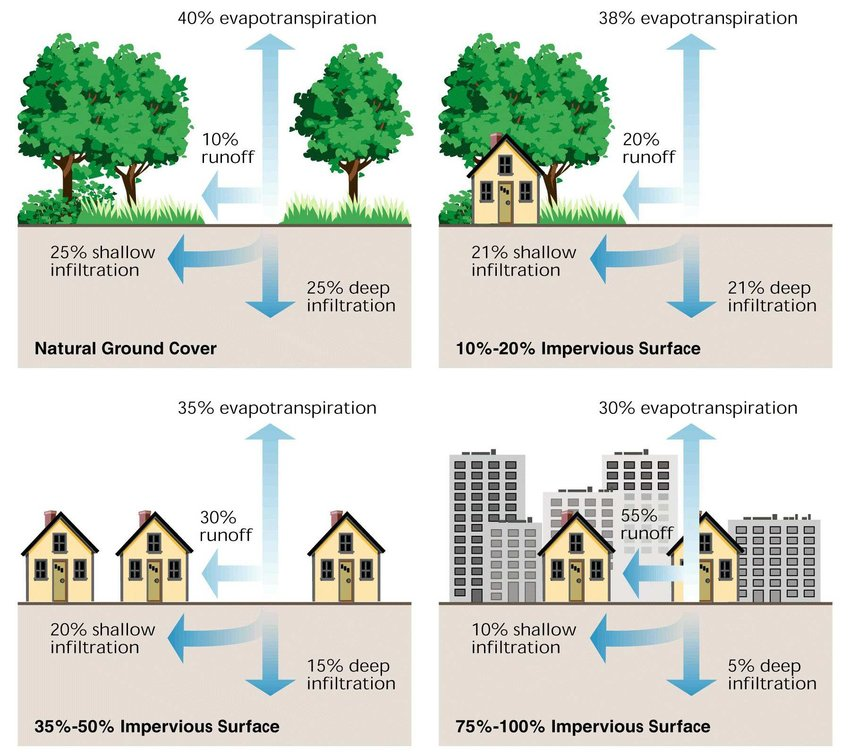 Urban
natural water flow pattern greatly altered
high runoff, vulnerable to flooding
ATMOSPHERE
What is the atmosphere?
: blanket of gases surrounding the Earth
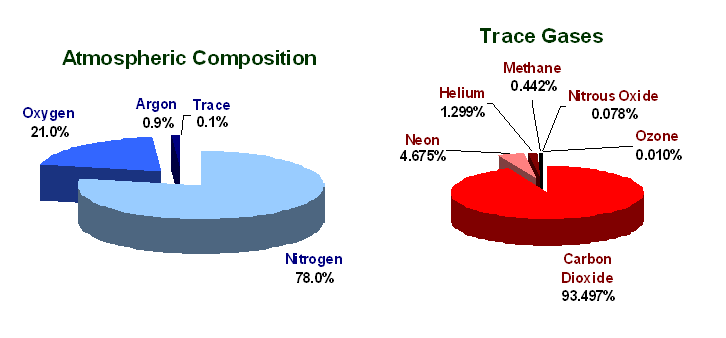 What is the atmosphere?
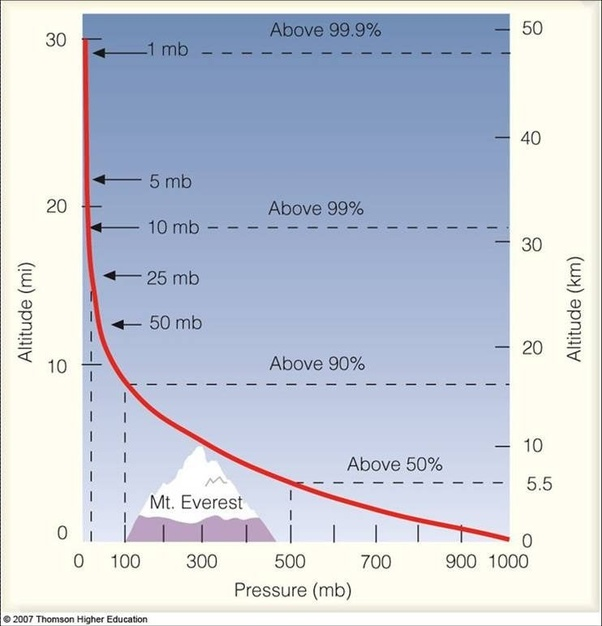 We live at the bottom of an “ocean of air”

Atmospheric pressure is caused by the weight of air

As altitude increases, pressure decreases
Structure of the Atmosphere
Atmospheric layers are separated by differences in temperature trends. 

Pauses are areas of stable air between temperature changes.
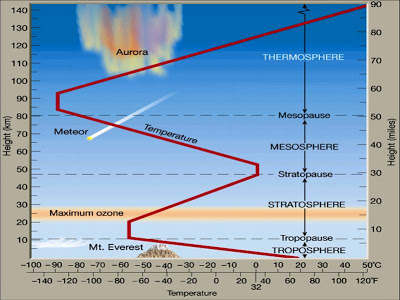 Conditions in the Atmosphere
Most atmospheric changes (weather) occur because of differences in temperature and/or pressure.
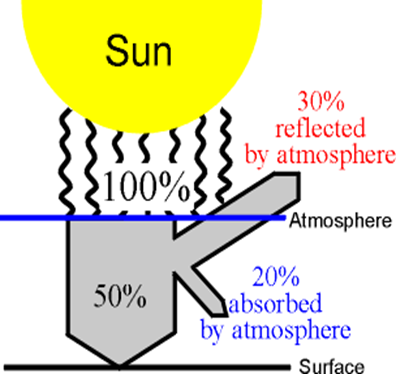 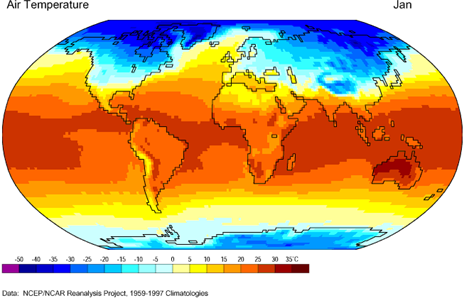 Conditions in the Atmosphere
Wind is generated by changes in temperature and pressure. 

Wind blows from: 
HIGH PRESSURE → LOW PRESSURE
Temperature differences create 
pressure differences
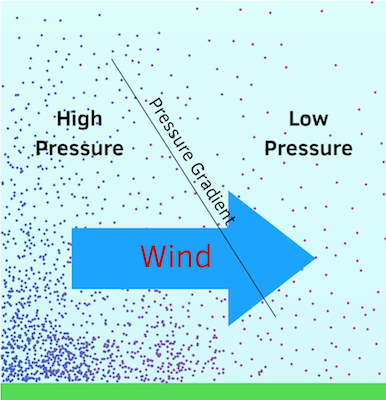 Conditions in the Atmosphere
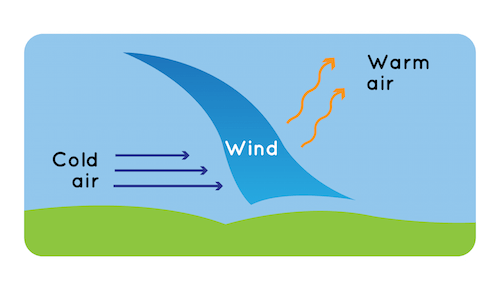 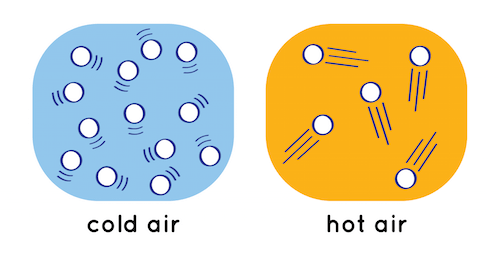 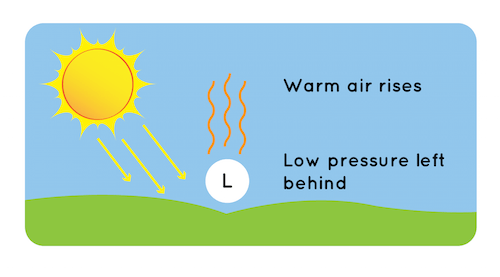 Conditions in the Atmosphere
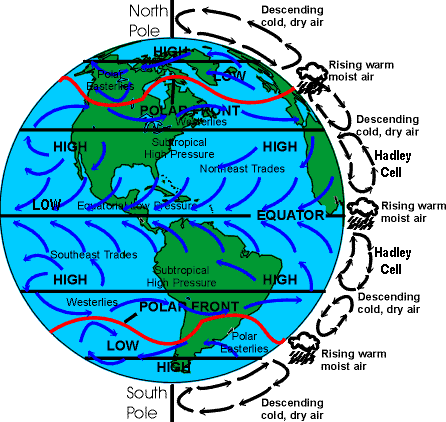 Unequal solar radiation creates patterns of pressure and temperature differences. These difference result in global wind cells that distribute heat from the tropics to the poles.
Conditions in the Atmosphere
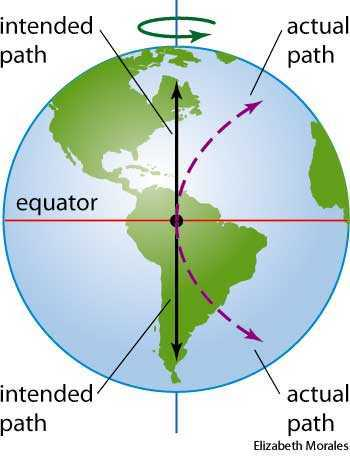 Global winds have circulation because of the Coriolis effect. 
Coriolis effect describes the pattern of deflection taken by objects not firmly connected to the ground as they travel long distances around  Earth.
Conditions in the Atmosphere
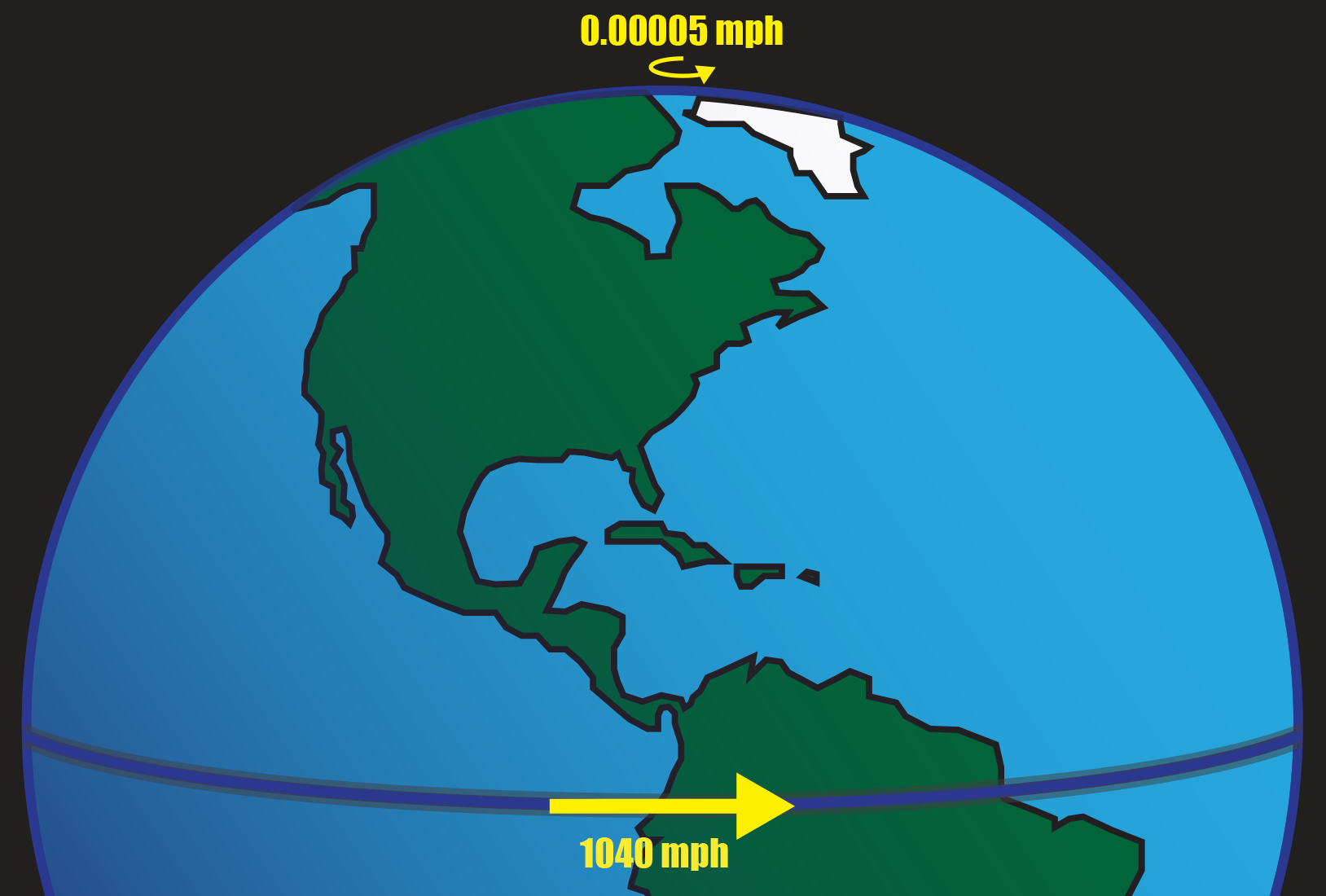 The Earth is wider at the equator than at the poles  so it spins faster. Wind moving away from the equator takes on a curve as  the speed of rotation changes.
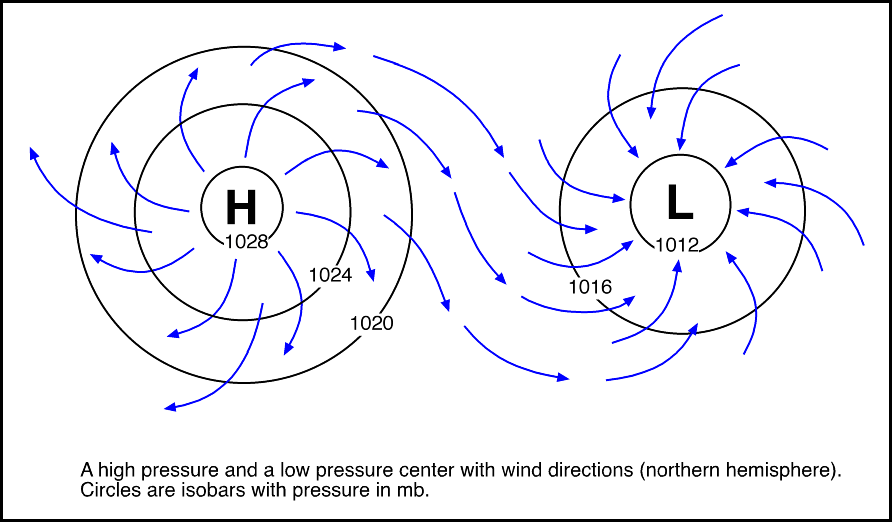 Conditions in the Atmosphere
Weather is the set of the conditions in the atmosphere at a specific place and time.
(temperature, moisture, pressure,  wind speed and direction)

Climate is the long term pattern of weather in a location.
Climate Factors
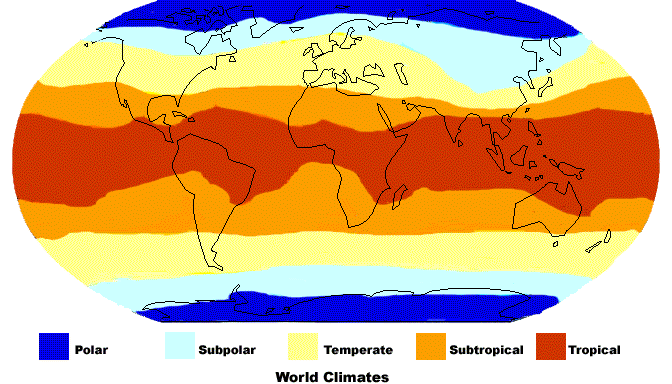 Climate is determined by: 
Latitude : as latitude increases,
 solar energy decreases

Elevation: as altitude increases, temperature decreases (troposphere)
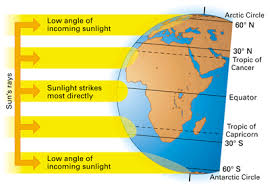 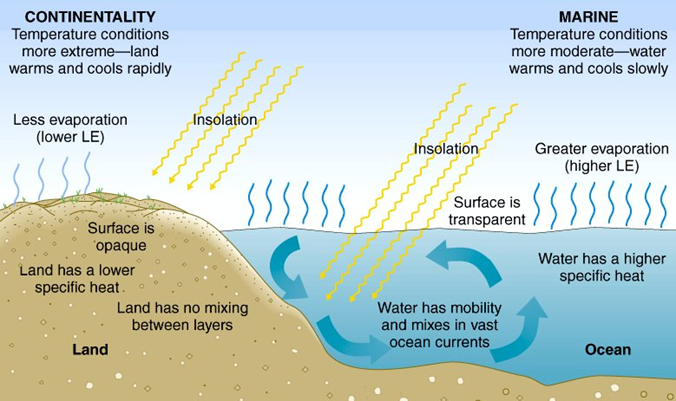 Climate Factors
3. Surface material

4. Proximity to mountain ranges and ocean currents
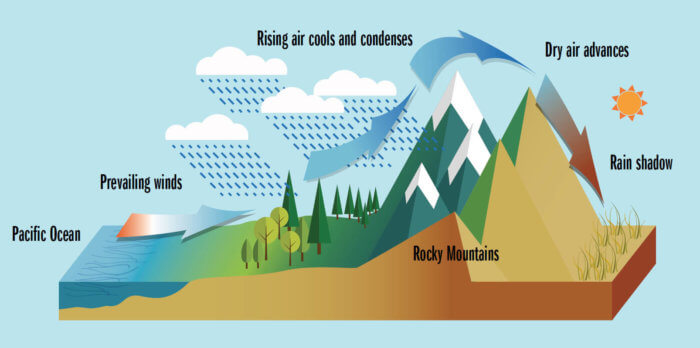 Ocean Currents
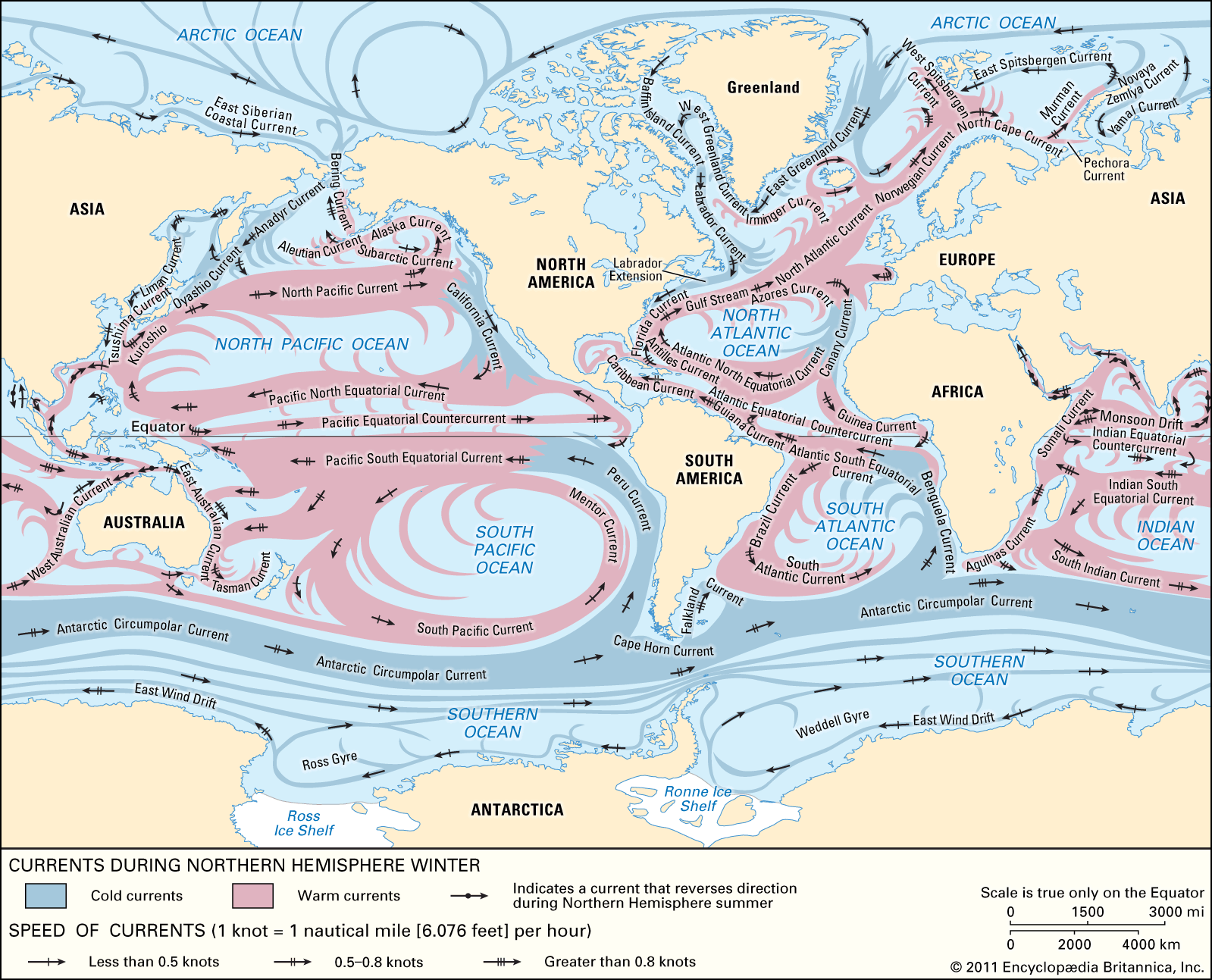 Proximity to cool or warm ocean currents can drastically change the weather of the surrounding areas.
Ocean currents
Winds direct the movement of ocean surface currents. 
Upwelling may occur where warm surface water is moved by winds and cold, nutrient rich water from below fills the gap.
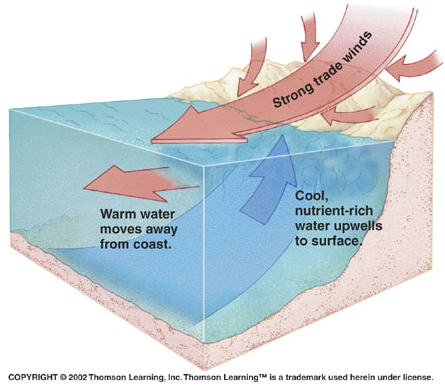 El Niño-Southern Oscillation (ENSO)
ENSO refers  to fluctuations in temperature between the ocean and atmosphere in the east-central Equatorial Pacific
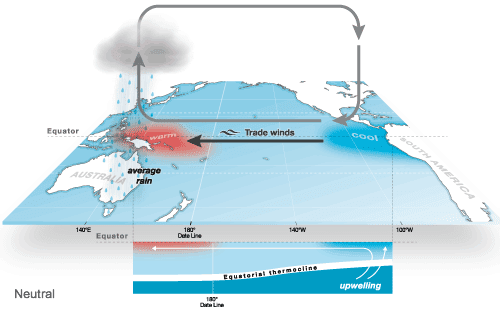 El Niño (ENSO warm)
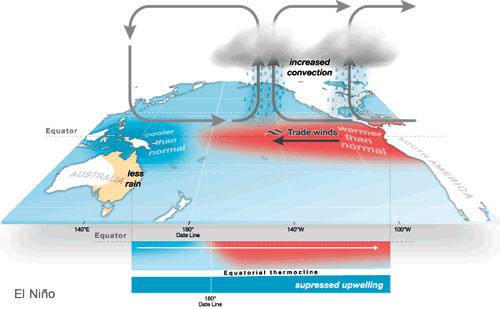 Unusually warm water in the equatorial Pacific
Caused by weakened or reversed trade winds
Suppressed upwelling reduces nutrients available to ecosystems
La Niña (ENSO cold)
Unusually cool water in the equatorial Pacific
Strong trade winds
Increased upwelling fuels ecosystems
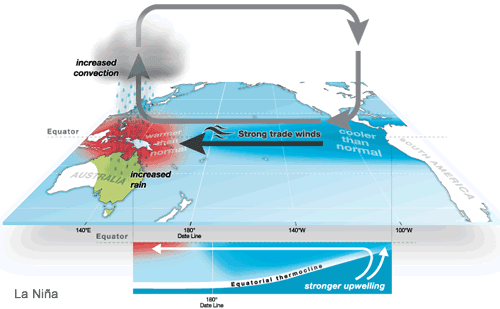